الدرس الأول :
إعداد : هدى النشواتي
تشغيل برنامج معالج النصوص
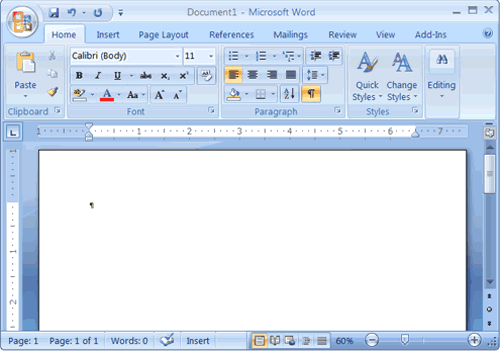 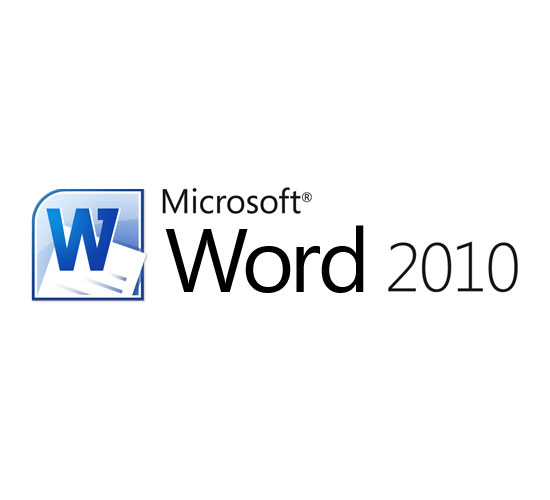 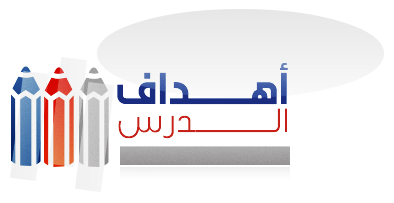 تشغيل برنامج
MS Word 2010
التعرف إلى برنامج
MS Word
2
1
إغلاق برنامج
MS Word 2010
التعرف إلى أجزاء 
الشاشة الرئيسية
لبرنامج 
MS Word 2010
4
3
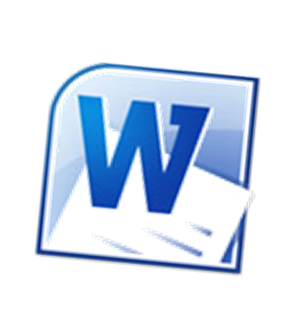 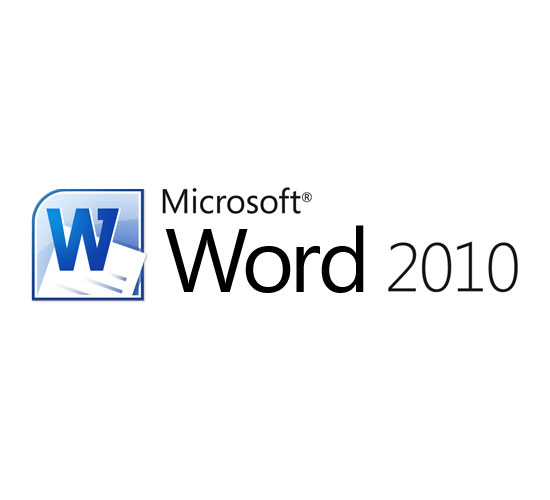 1
التعرف إلى برنامج
MS Word
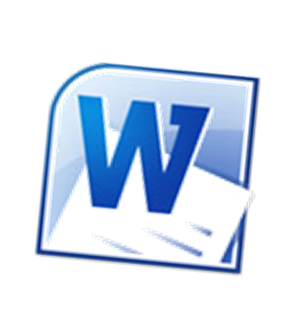 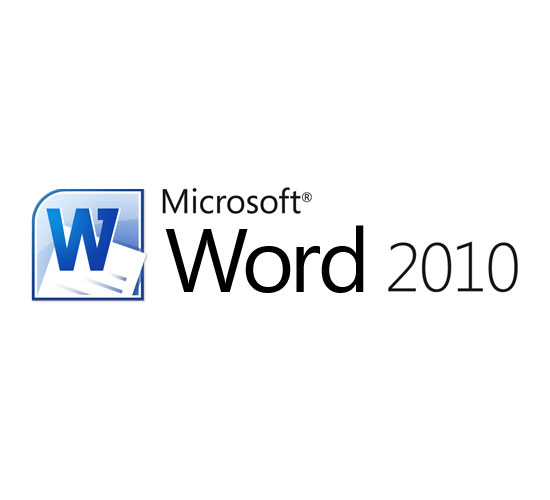 برنامج MS Word
1
- هو برنامج مختص في معالجة النصوص
- إذ يسمح بتحرير النصوص وإنشاء الجداول وإدراج الأشكال المختلفة .
- وحتى استيراد الصور وإدراجها في النص. 

** ويعتبر Ms Word  الأكثر استعمالاً في العالم   
     ويمتاز بسهولة الاستعمال وتنوع الخيارات.
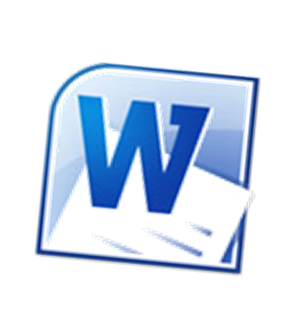 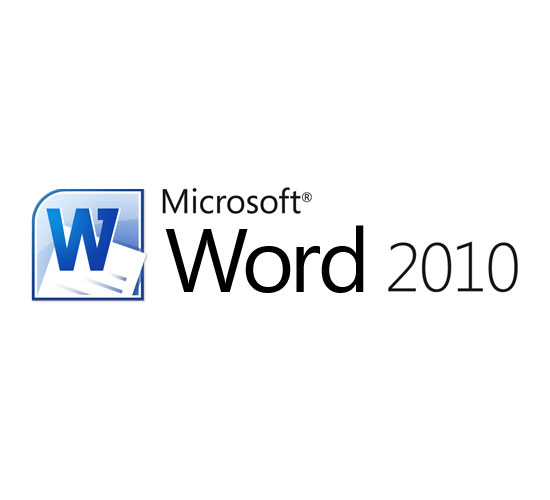 2
تشغيل برنامج
MS Word 2010
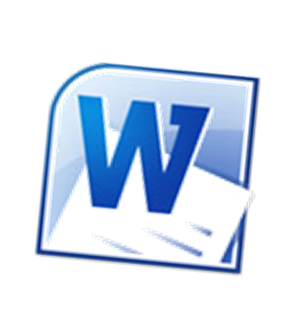 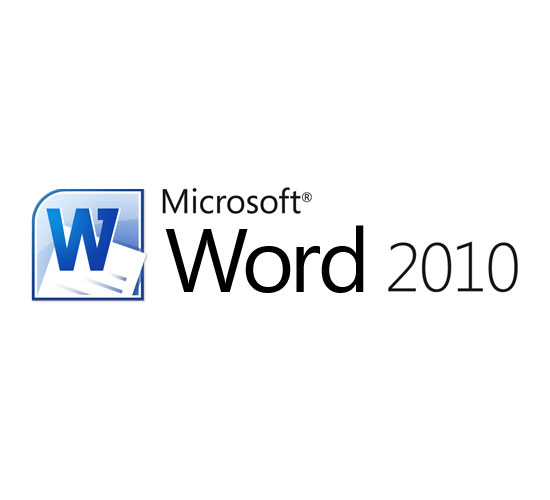 تشغيل برنامج MS Word 2010
2
مجلد مايكروسوفت أوفيس
يمكن تشغيل برنامج معالج النصوص (Word 2010) بطرق عدة منها :
مجلد ميكروسوفت أوفيس
كافة البرامج
Microsoft Office
All Programs
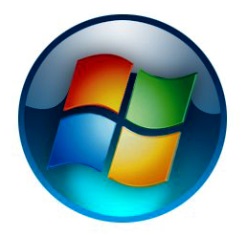 Start
زر ابدأ
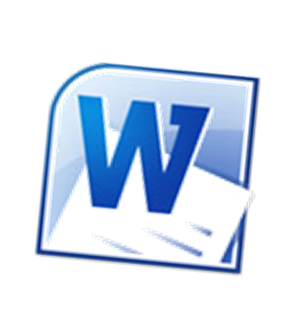 Microsoft Word 2010
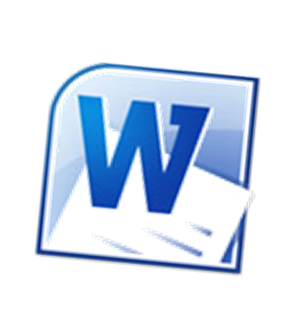 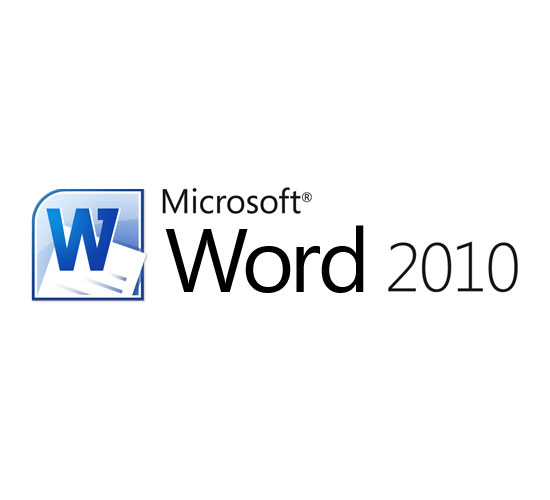 تشغيل برنامج MS Word 2010
2
مجلد مايكروسوفت أوفيس
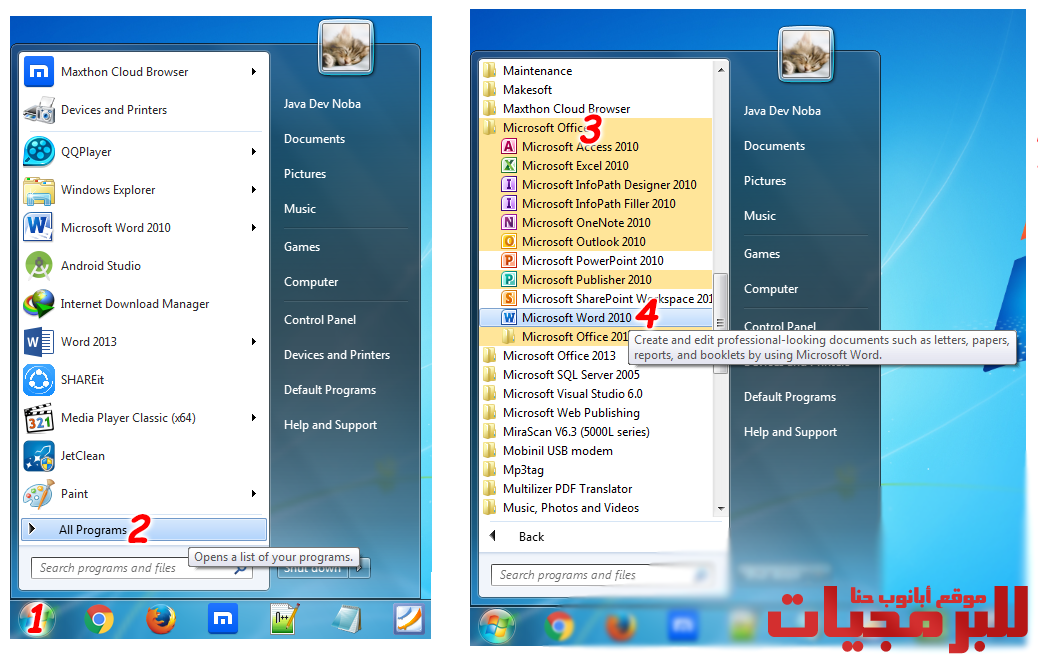 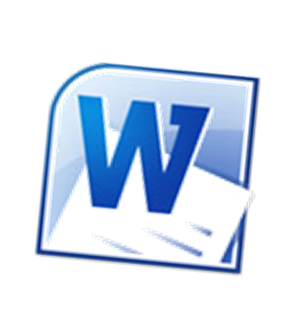 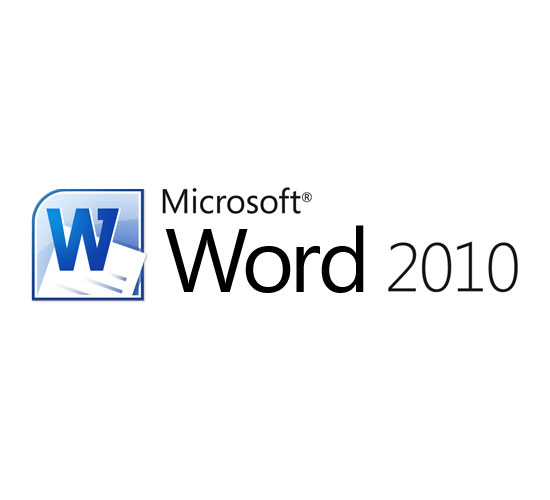 3
التعرف إلى أجزاء الشاشة
الرئيسية لبرنامج 
MS Word 2010
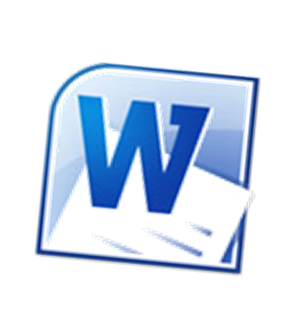 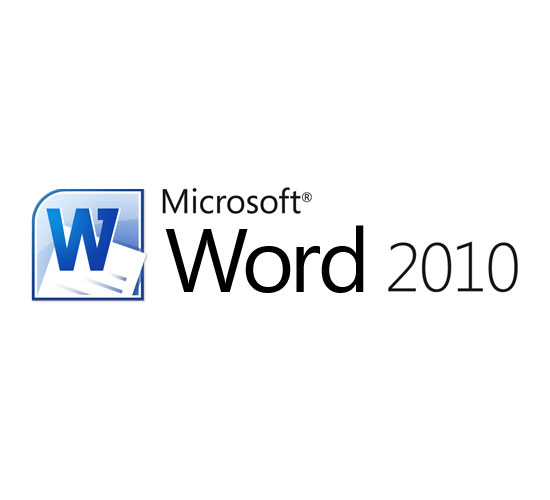 4- قائمة ملف
3- عناصر التحكم في النافذة أو الإطار
1- شريط الوصول السريع
2- شريط العنوان
11 – حيز العمل
5- التبويبات
9 – شريط المعلومات
8 - المسطرة
7- المؤشر
10 – أشرطة التمرير العمودية والأفقية
6- المجموعات
أجزاء الشاشة الرئيسية للبرنامج
3
مجلد مايكروسوفت أوفيس
3
2
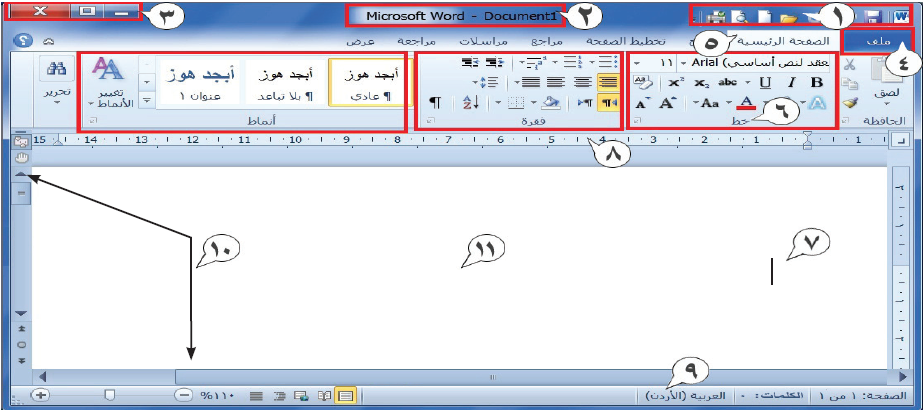 1
5
4
6
8
7
10
11
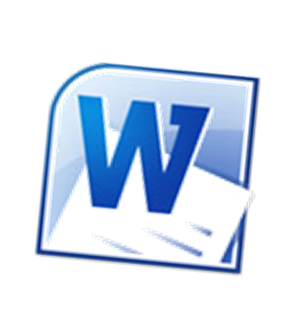 9
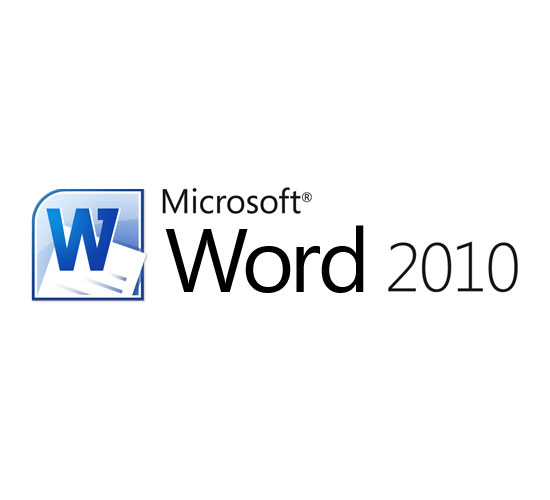 1
2
3
3
شريط أدوات الوصول السريع:
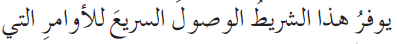 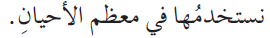 شريط العنوان:
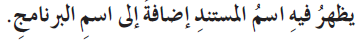 عناصر التحكم في النافذة أو الإطار:
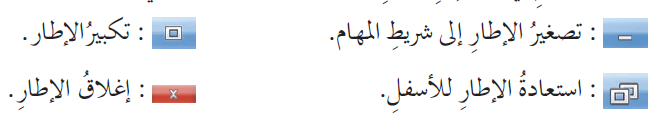 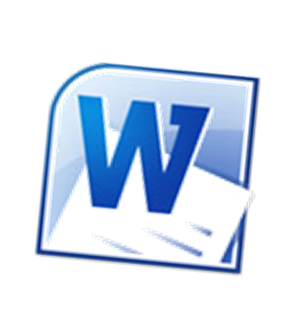 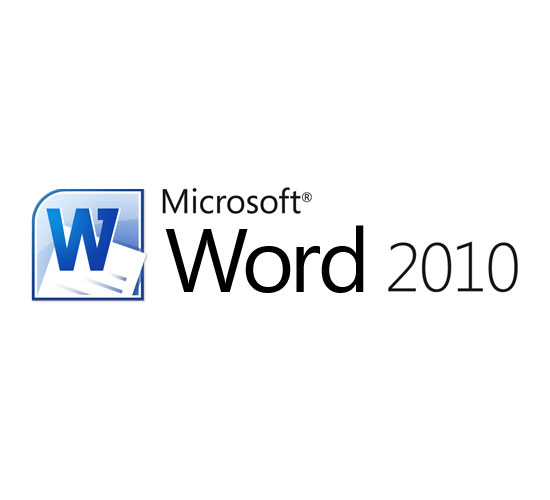 4
5
6
3
قائمة ملف
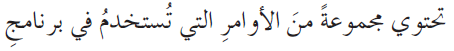 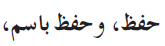 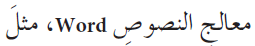 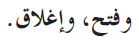 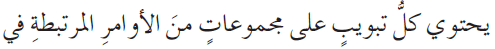 التبويبات
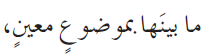 المجموعات
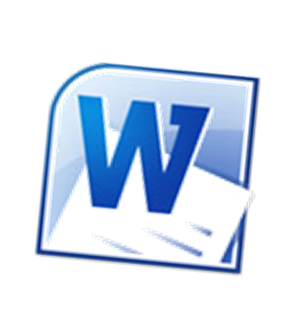 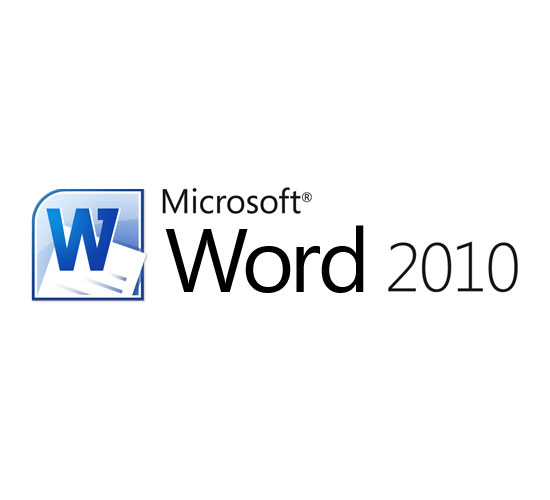 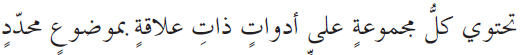 7
8
9
المؤشر
3
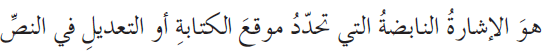 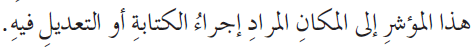 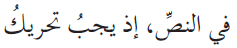 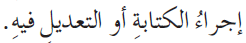 المسطرة
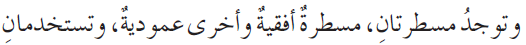 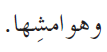 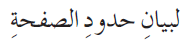 شريط المعلومات
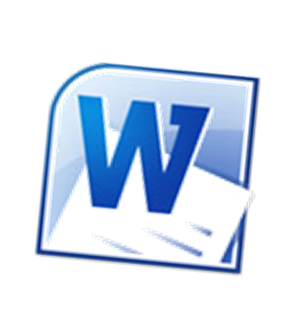 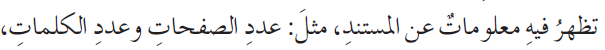 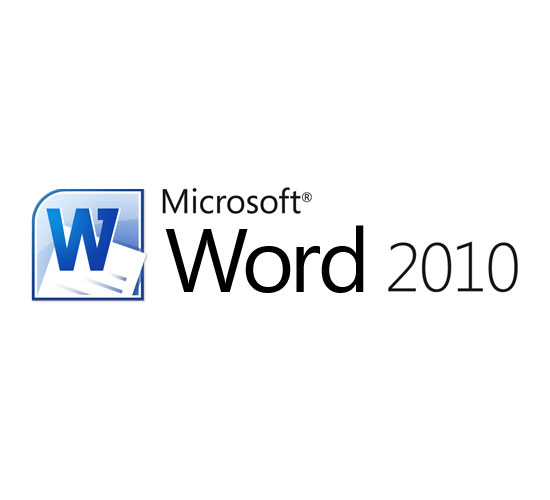 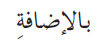 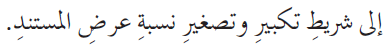 10
11
أشرطة التمرير العمودية والأفقية
3
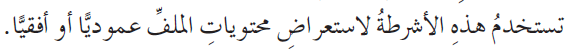 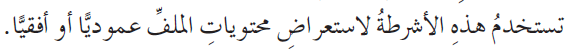 حيز العمل
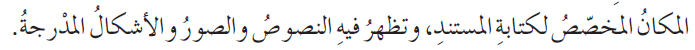 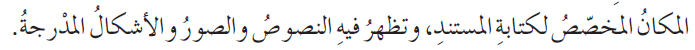 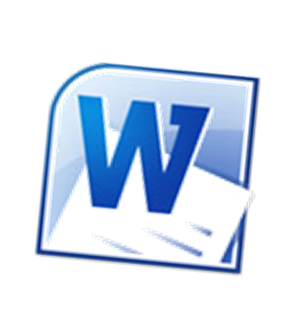 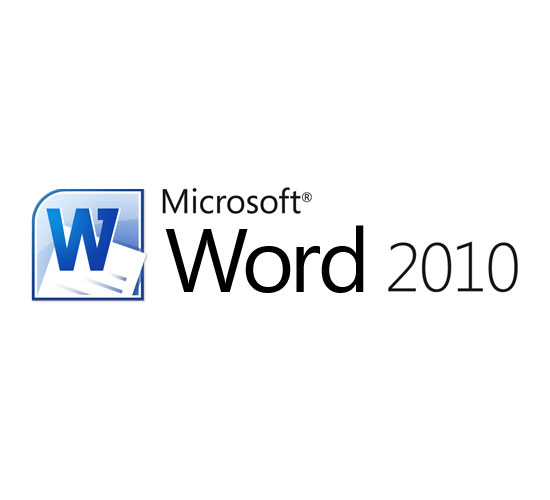 4
إنهاء العمل والخروج من برنامج
معالج النصوص
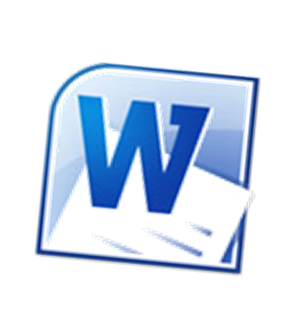 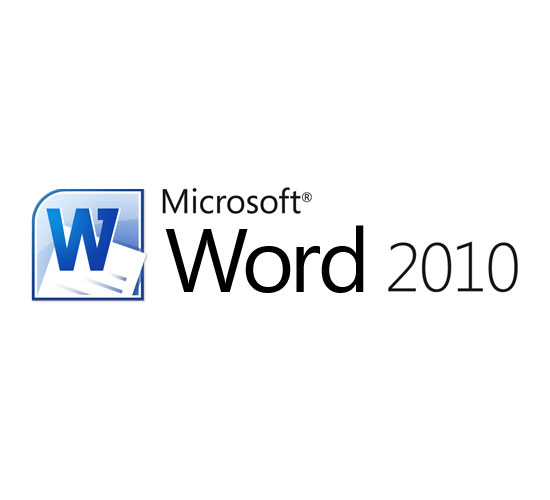 لإنهاء العمل والخروج من البرنامج
4
مجلد مايكروسوفت أوفيس
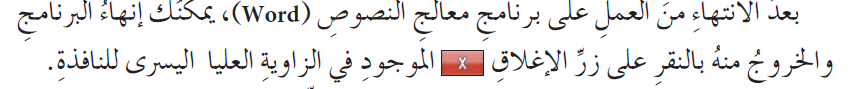 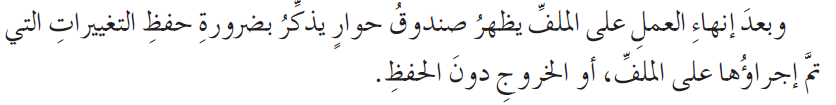 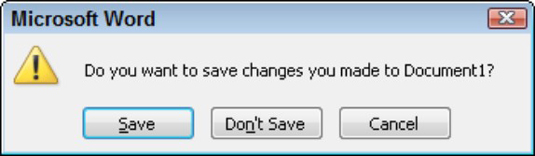 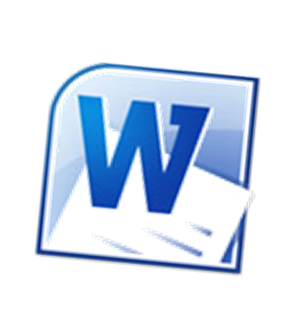 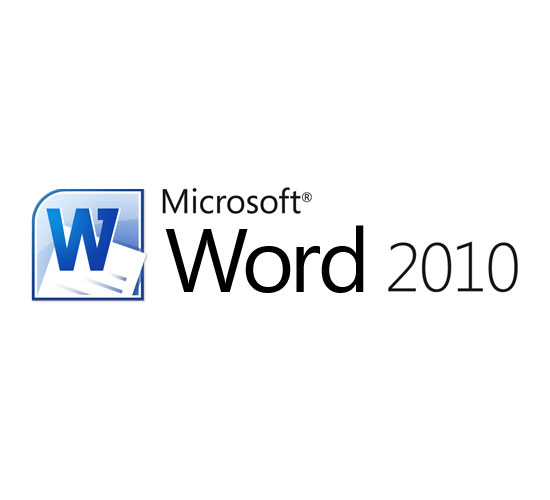 مجلد مايكروسوفت أوفيس
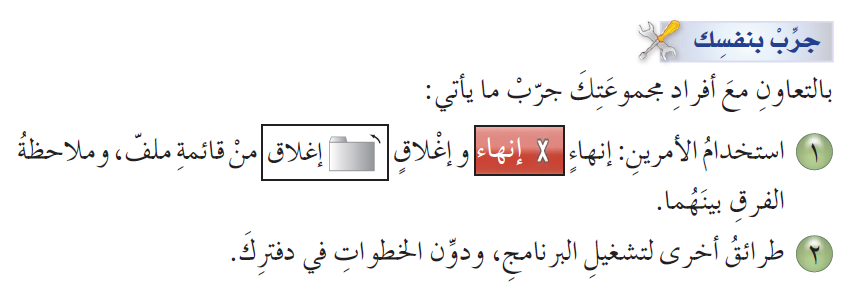 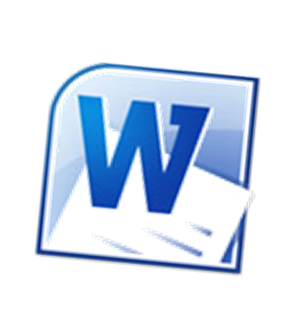 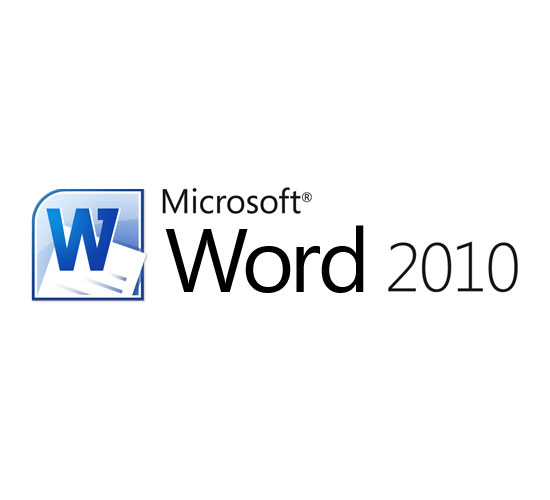